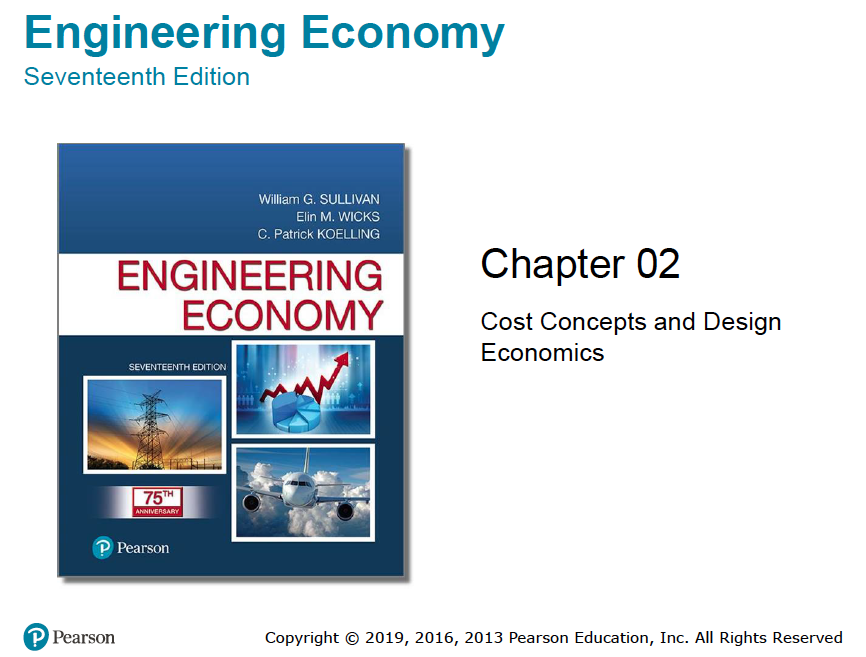 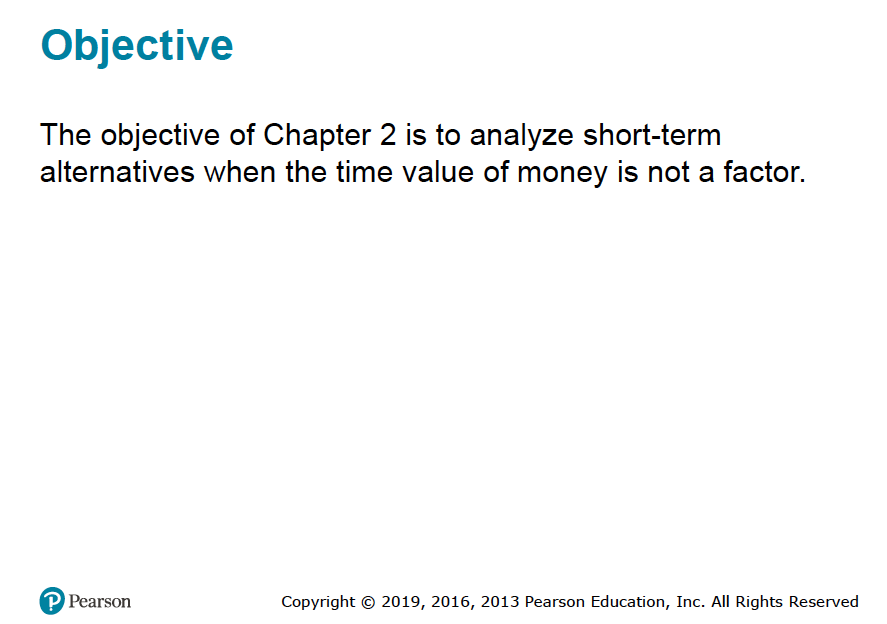 2
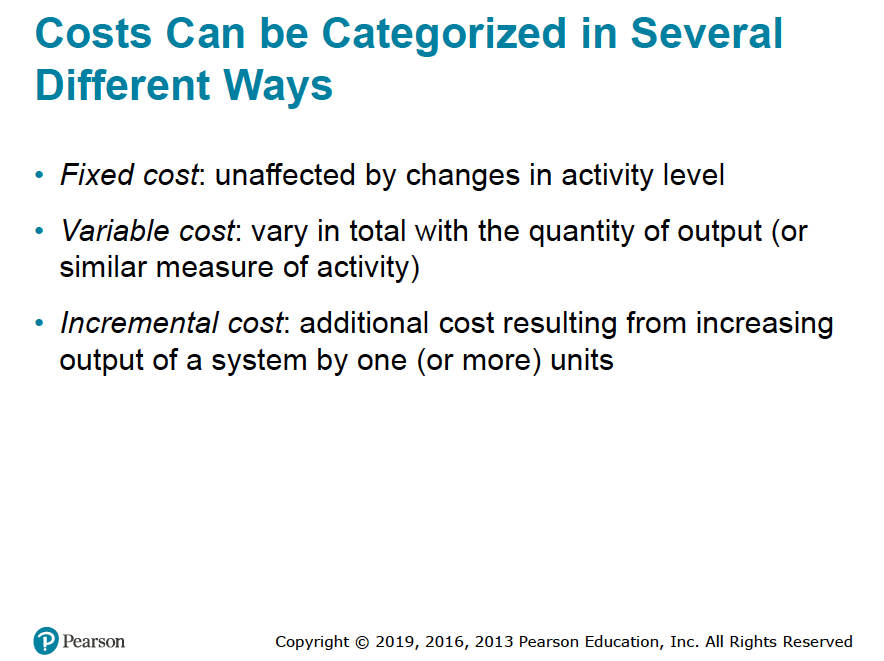 3
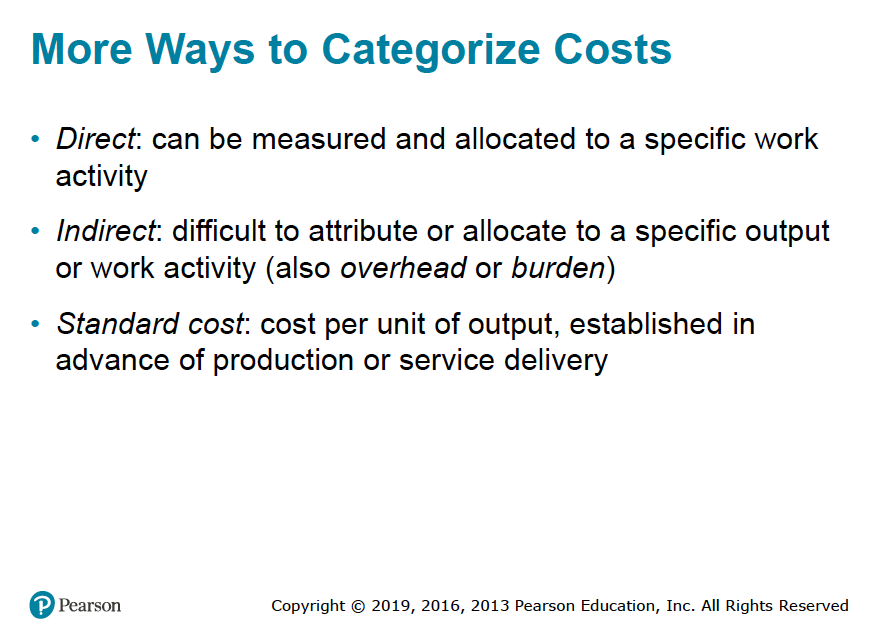 4
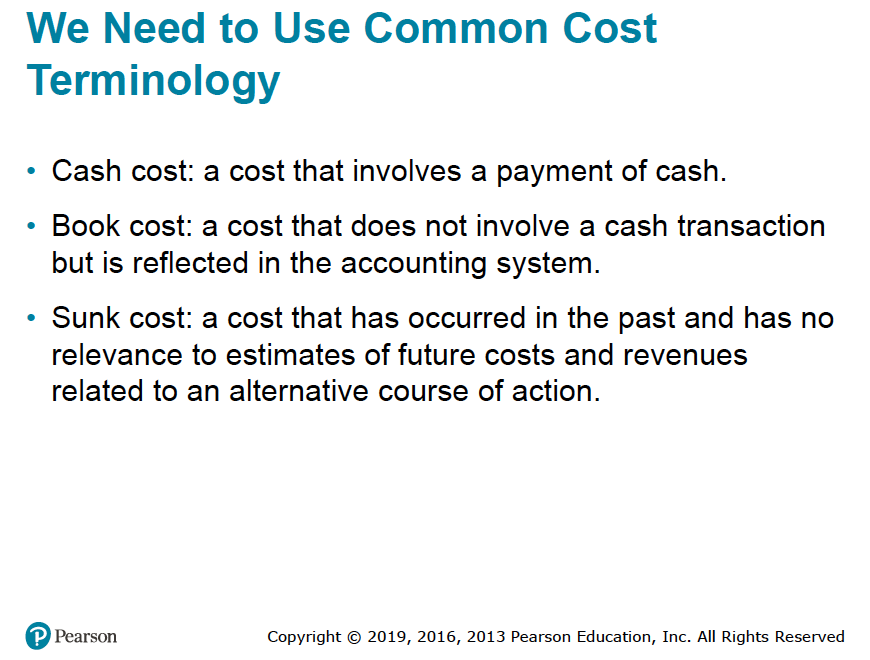 5
Sunk Cost & Opportunity Cost
The concept of an opportunity cost is often encountered in analyzing the replacement of a piece of equipment or other capital asset. Let us reconsider Example 2-2, in which your firm considered the replacement of an existing piece of equipment that originally cost $50,000, is presently shown on the company records with a value of $20,000 but has a present market value of only $5,000.
For purposes of replacement analysis, the $50,000 is a sunk cost and does not play a rule in the decision to replace the equipment.
Some considers the $20,000 book value – the present realizable selling price of the equipment 9i. E. $15,000) is the sunk cost.
However, neither the $50,000 nor the $15,000 should be considered in project evaluation analysis except for the manner in which the $15,000 may affect income tax.
For the purposes of project evaluation analysis of whether to replace the equipment, the opportunity cost of this piece of equipment is the $5,000 because by keeping the equipment, the firm is giving up the opportunity to obtain $5000 from its disposal.
Thus, the $5,000 immediate selling price is really the investment cost of not replacing it and this is based on the opportunity cost concept.
6
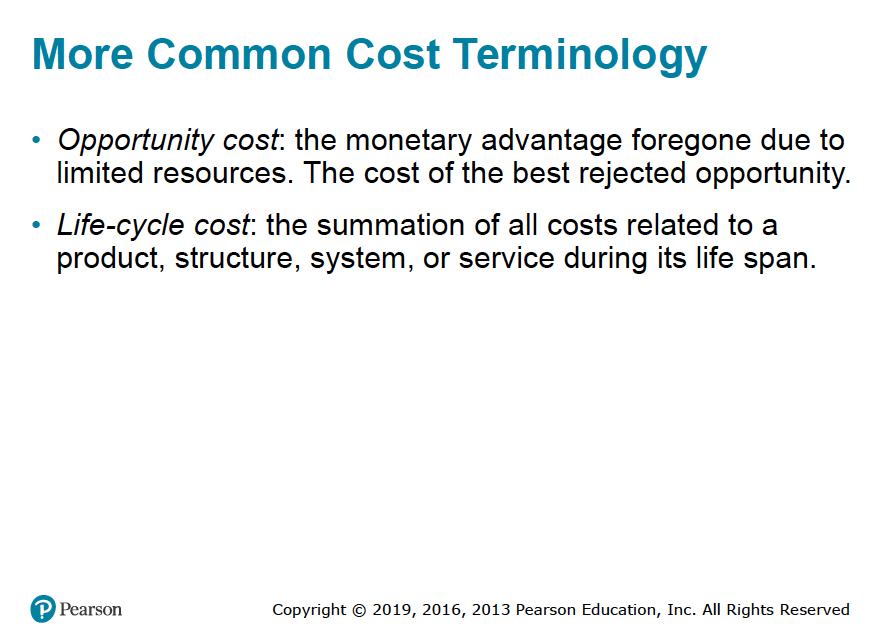 7
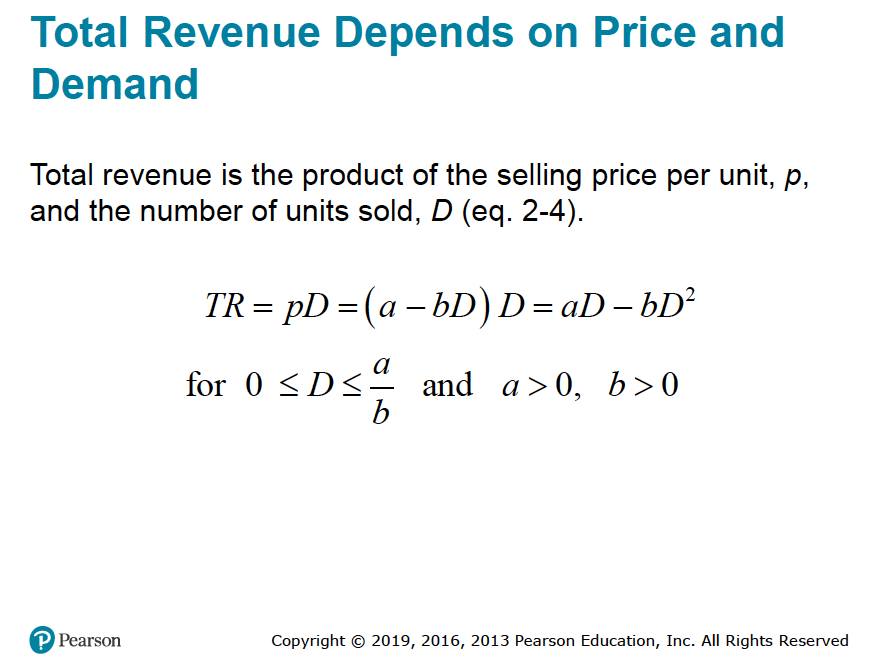 8
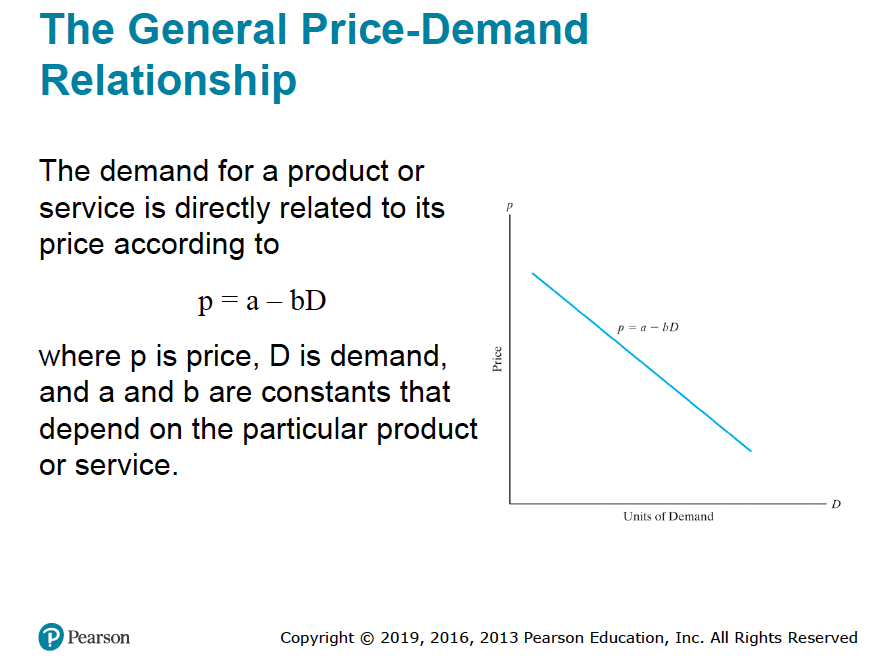 9
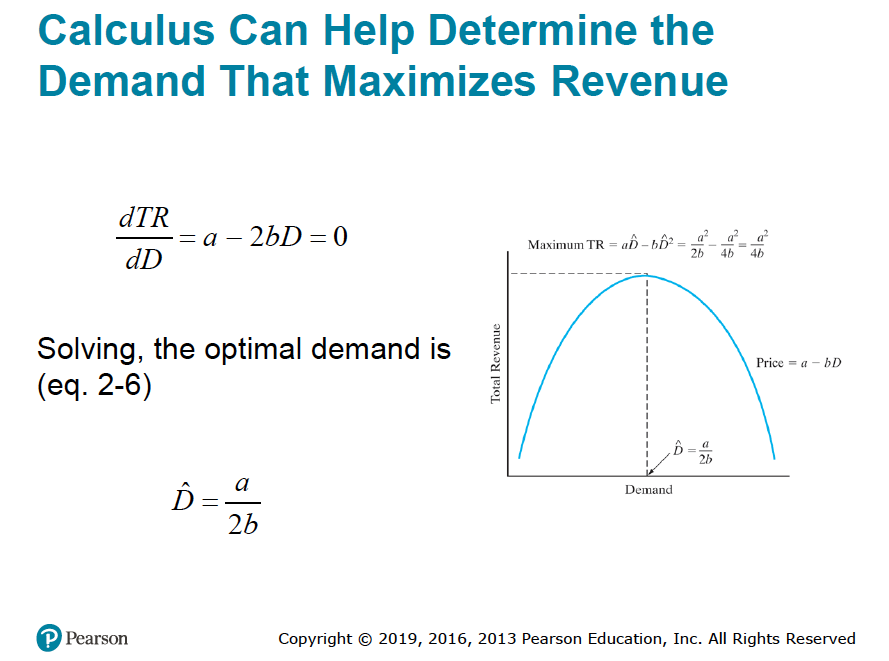 10
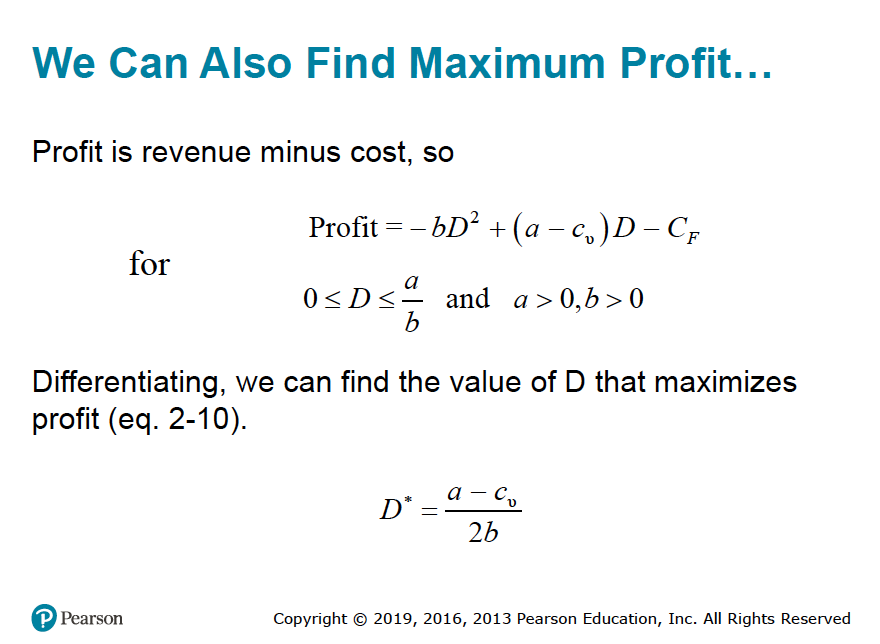 11
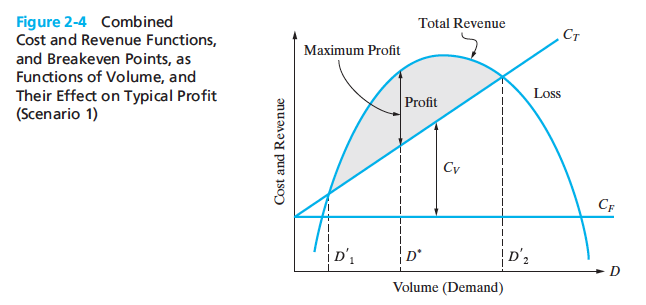 12
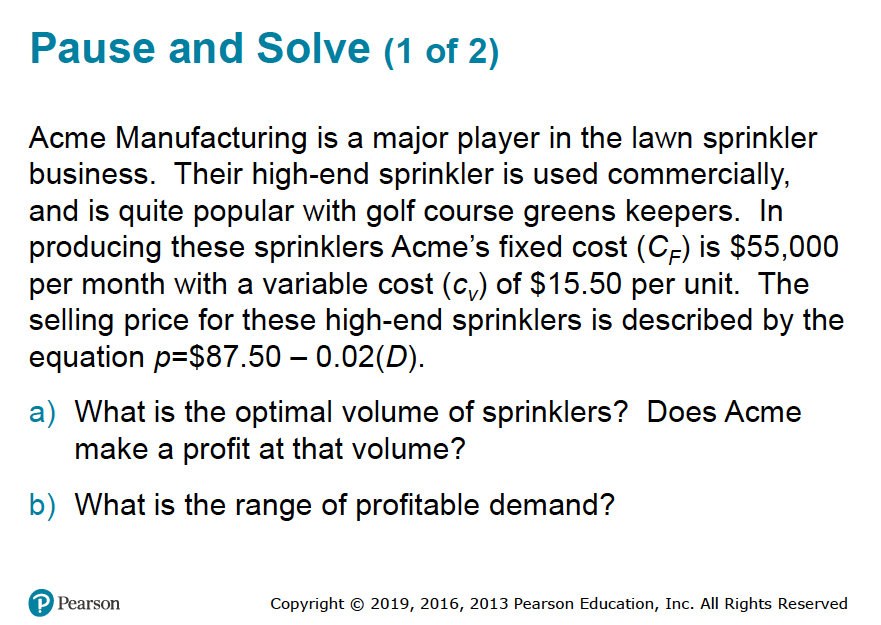 13
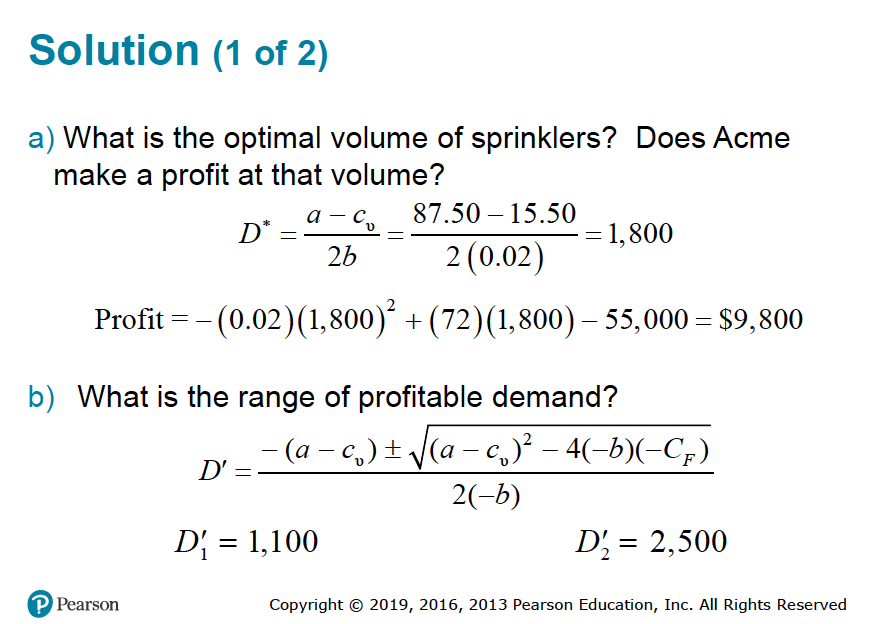 14
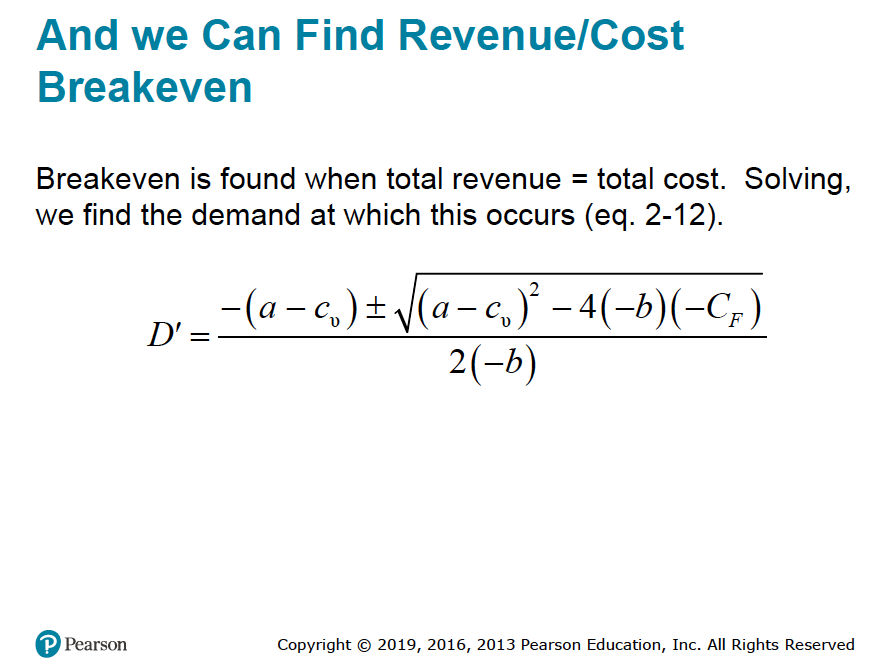 15
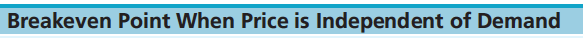 16
Example
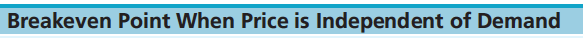 17
Solution of the Example Part (a)
18
Solution of the Example Part (b)
Thus, the breakeven point is more sensitive to a reduction in variable cost per hour than to the same percentage reduction in the fixed cost. 
Furthermore, notice that the breakeven point in this example is highly sensitive to the selling price per unit, p.
19
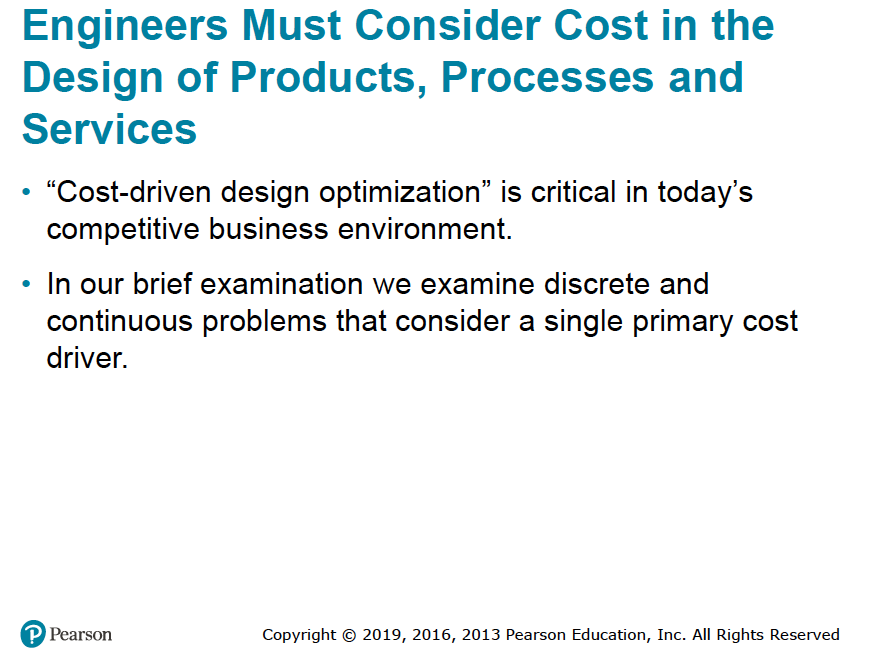 20
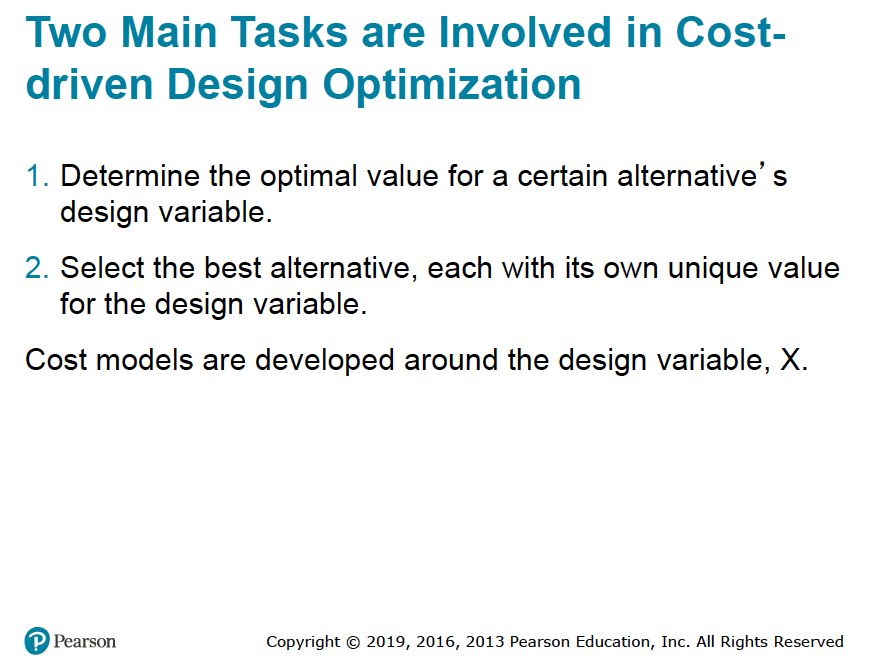 21
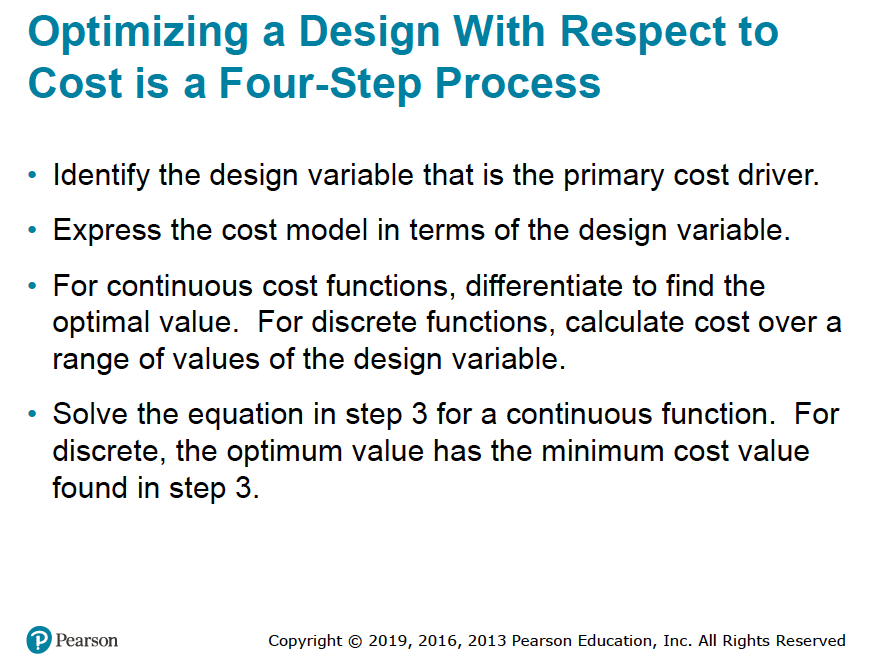 22
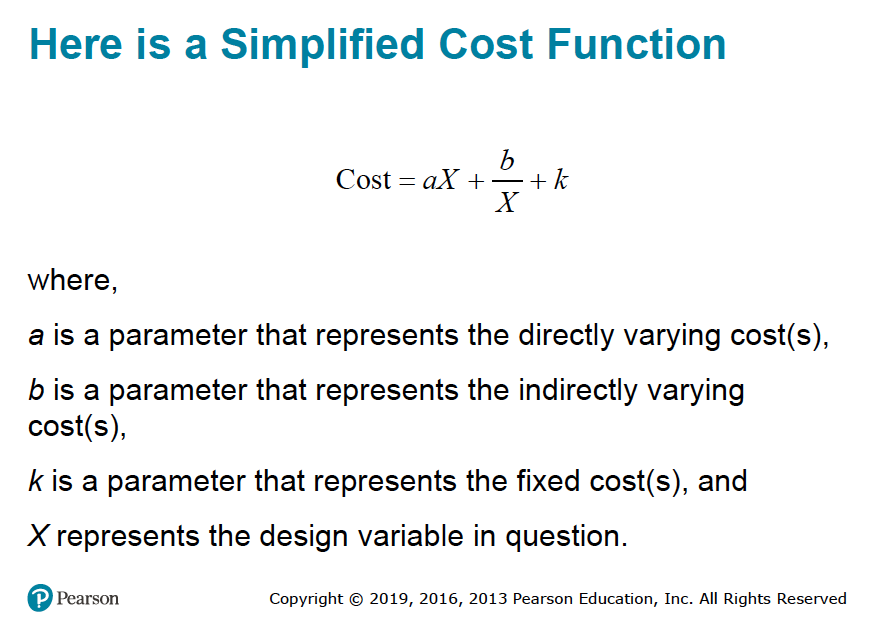 23
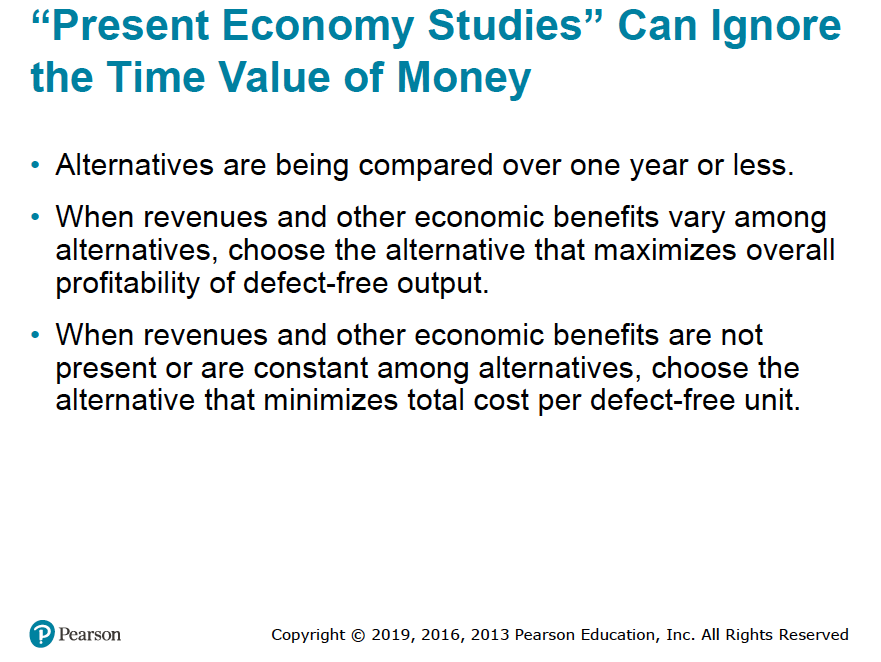 Rule 1
Rule 2
24
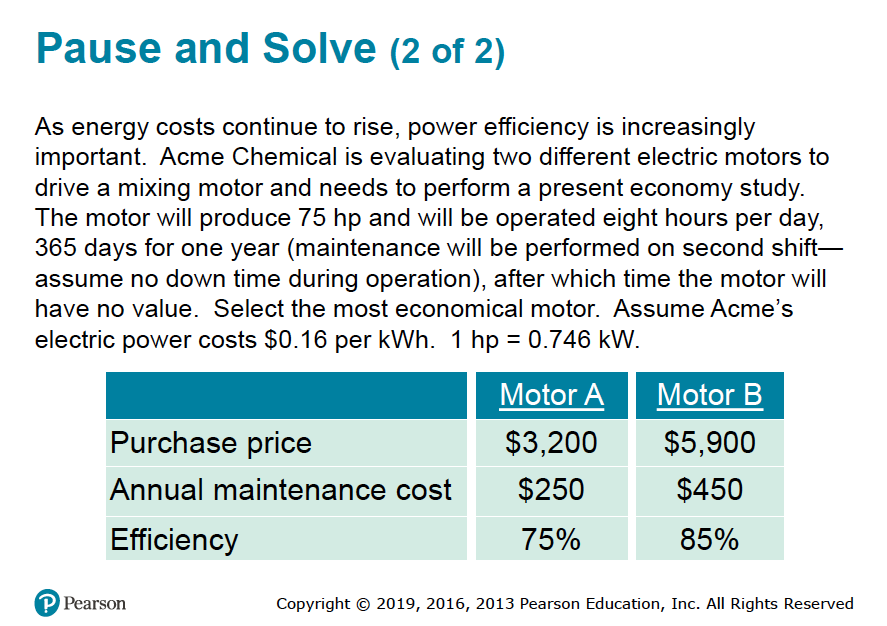 25
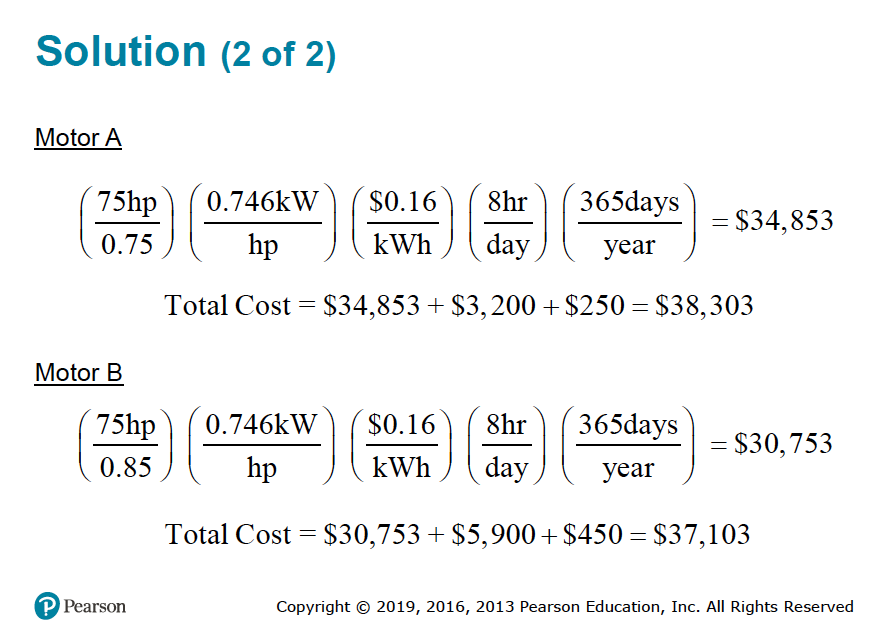 26
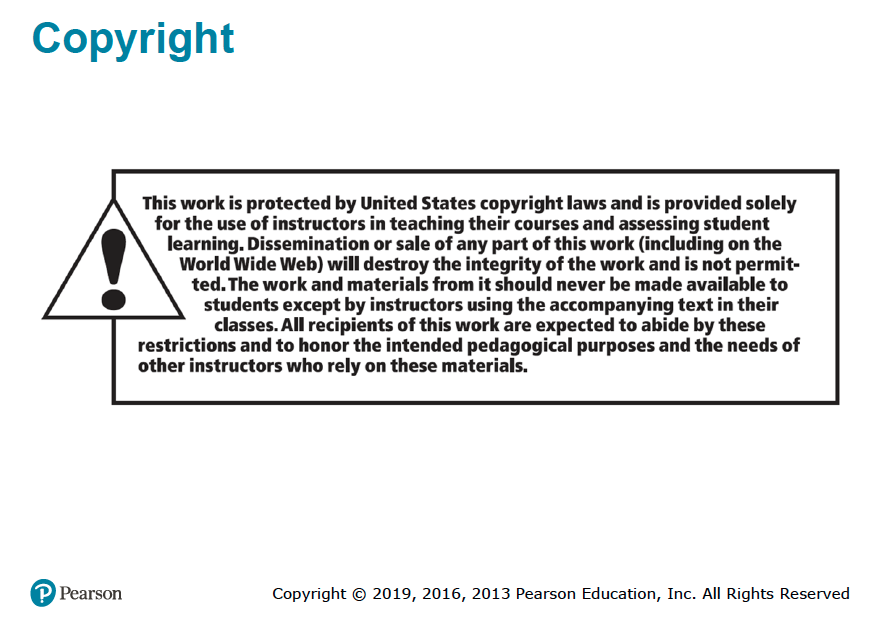 27